Cruise Hydrography
Overview of stations

Selected Analysis

Two Joides trough sections: 
Compare to Kohut et al. JGR 2013

Northward transport of ISW 
from Ross Ice shelf Section
Overview of CTD measurements
Cruise track
T-S from CTD
118 CTD stations and 144 XBT drops
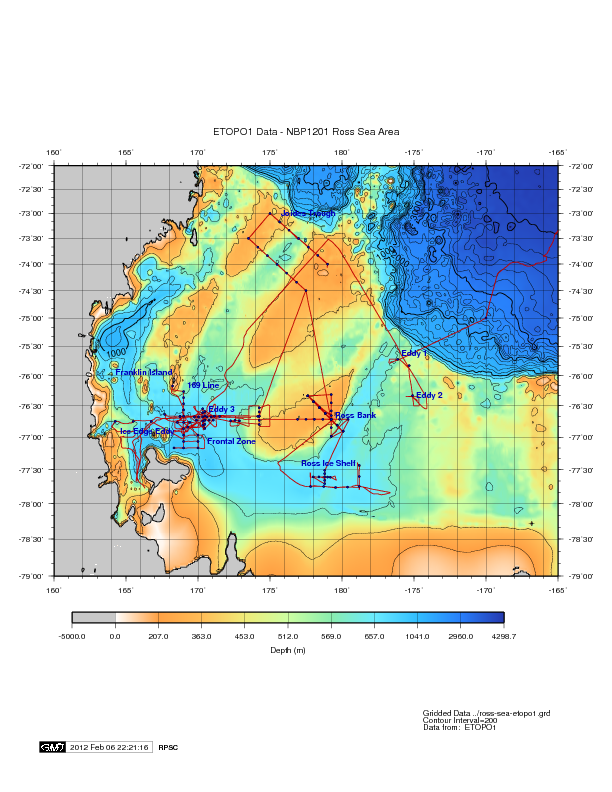 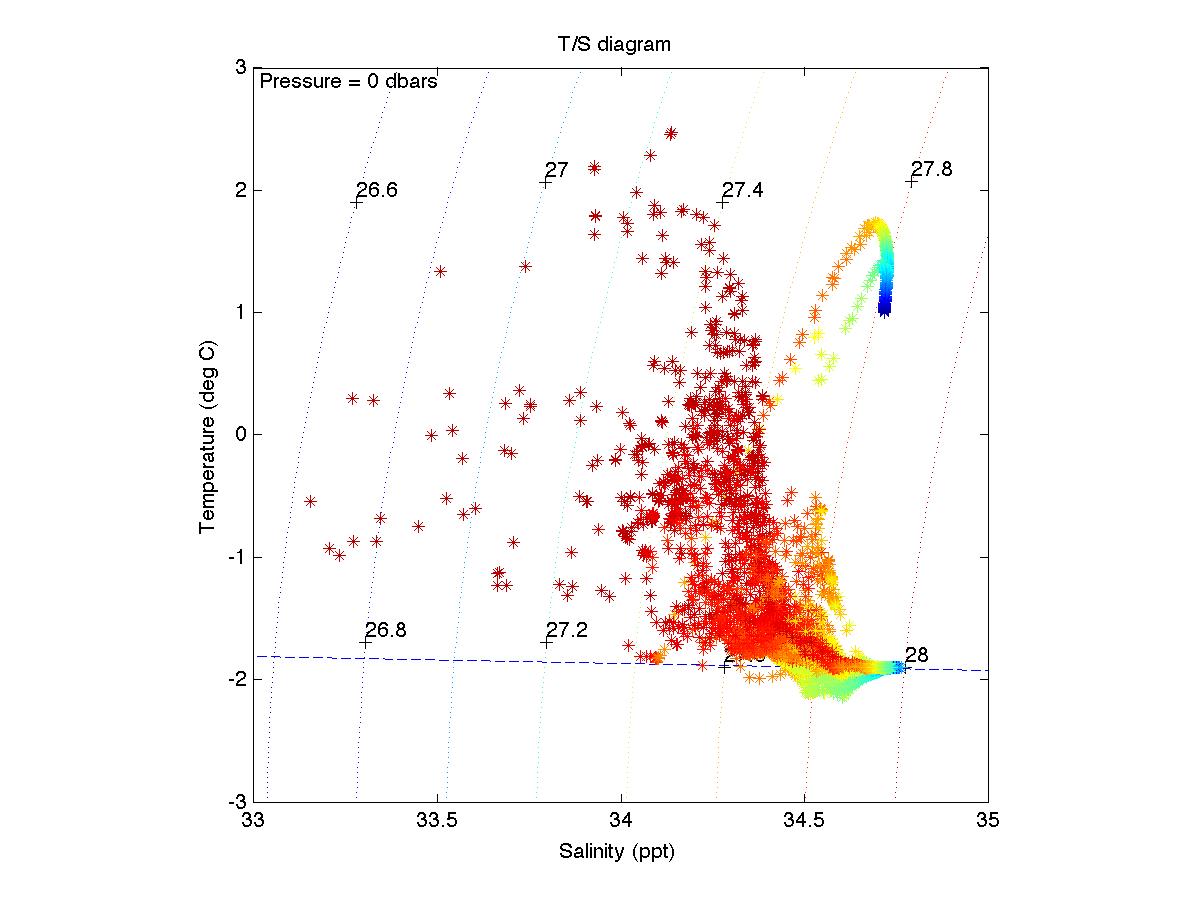 T/S structure from all CTD casts.

Color indicates depth
mCDW transport in Joides Trough
Use neutral density (28.0 – 28.27)
Use geostrophic flow relative to the bottom
Look for temperature and Oxy signal
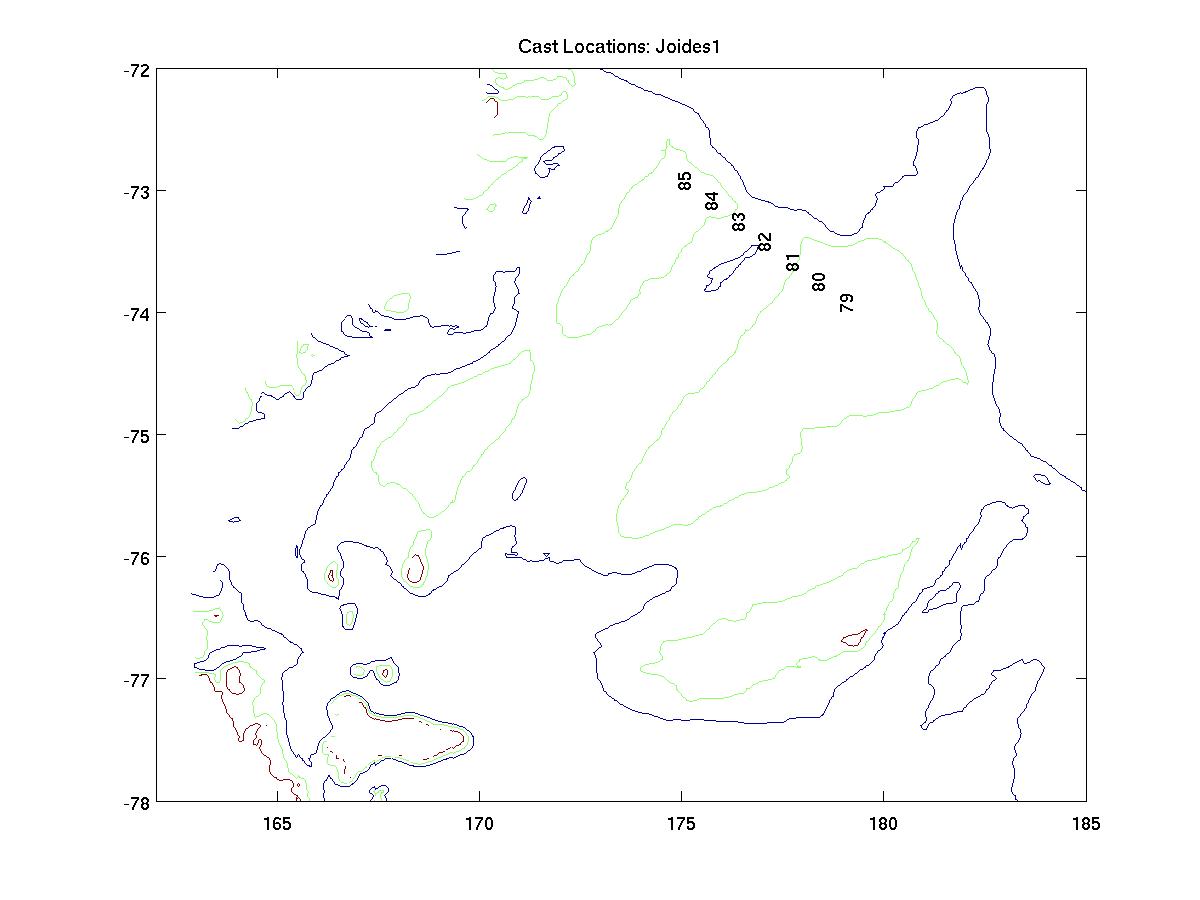 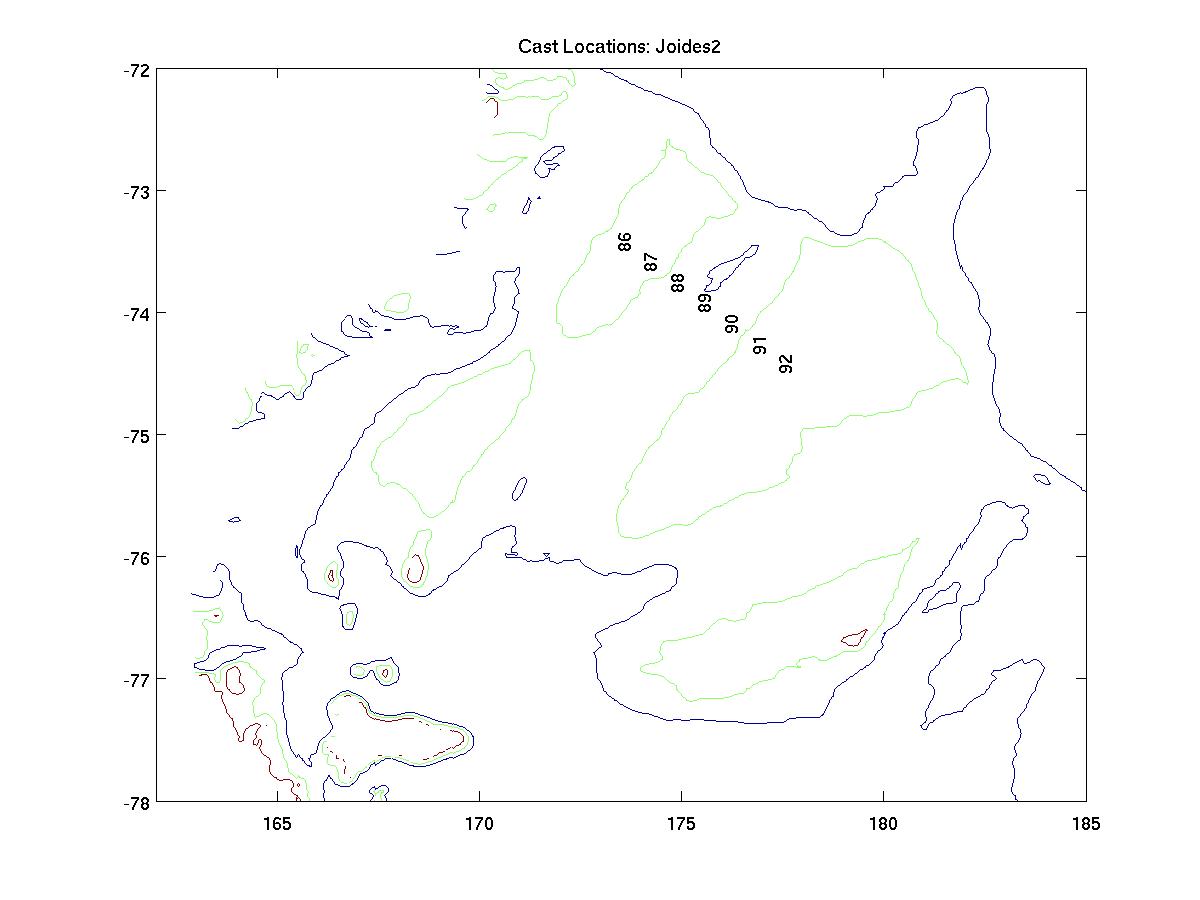 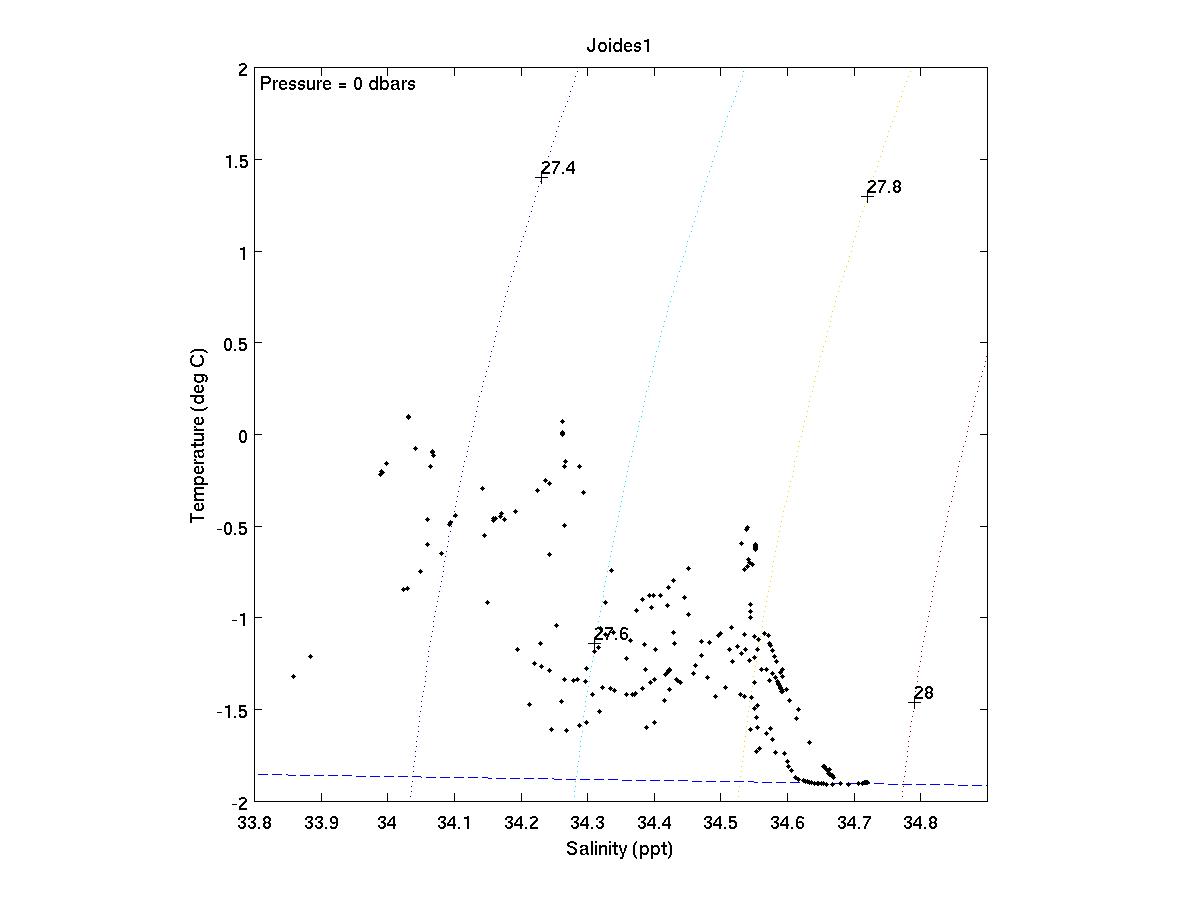 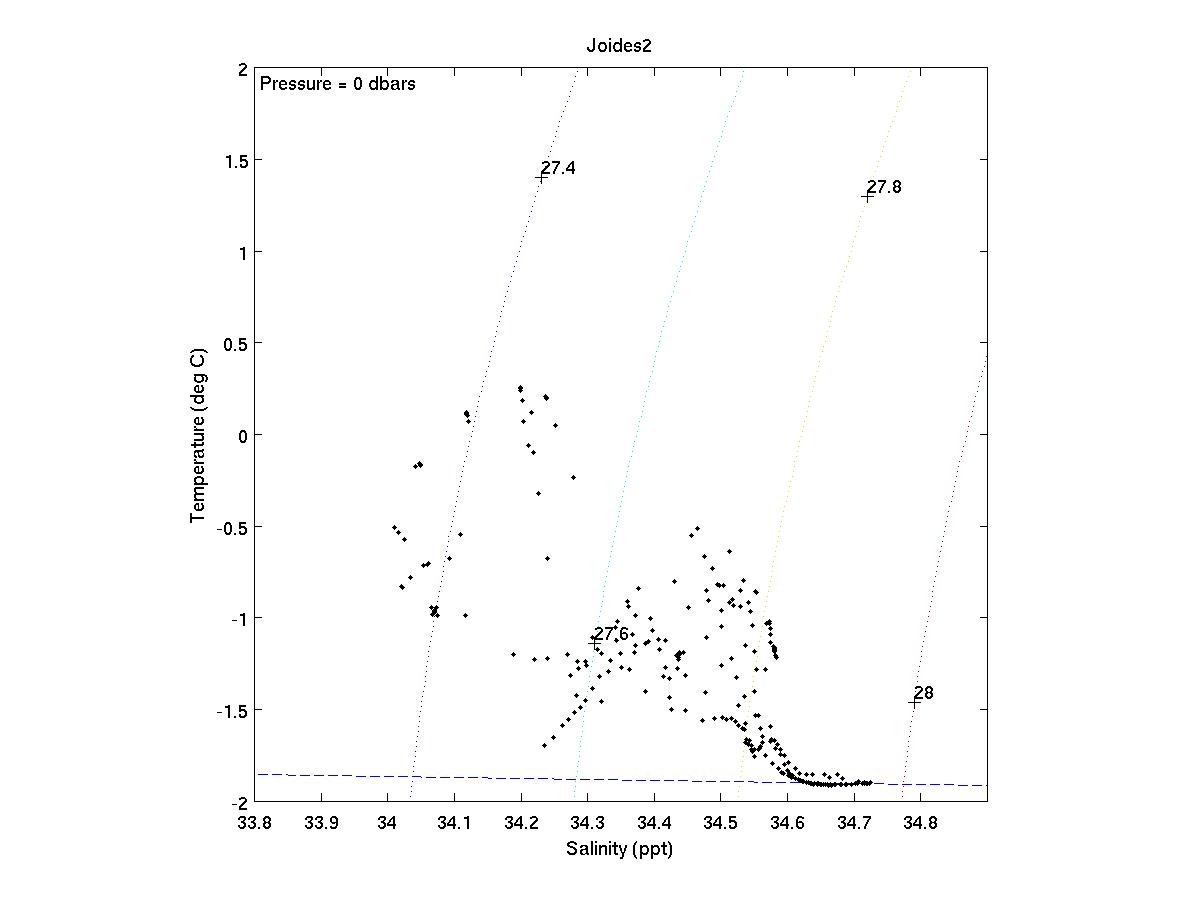 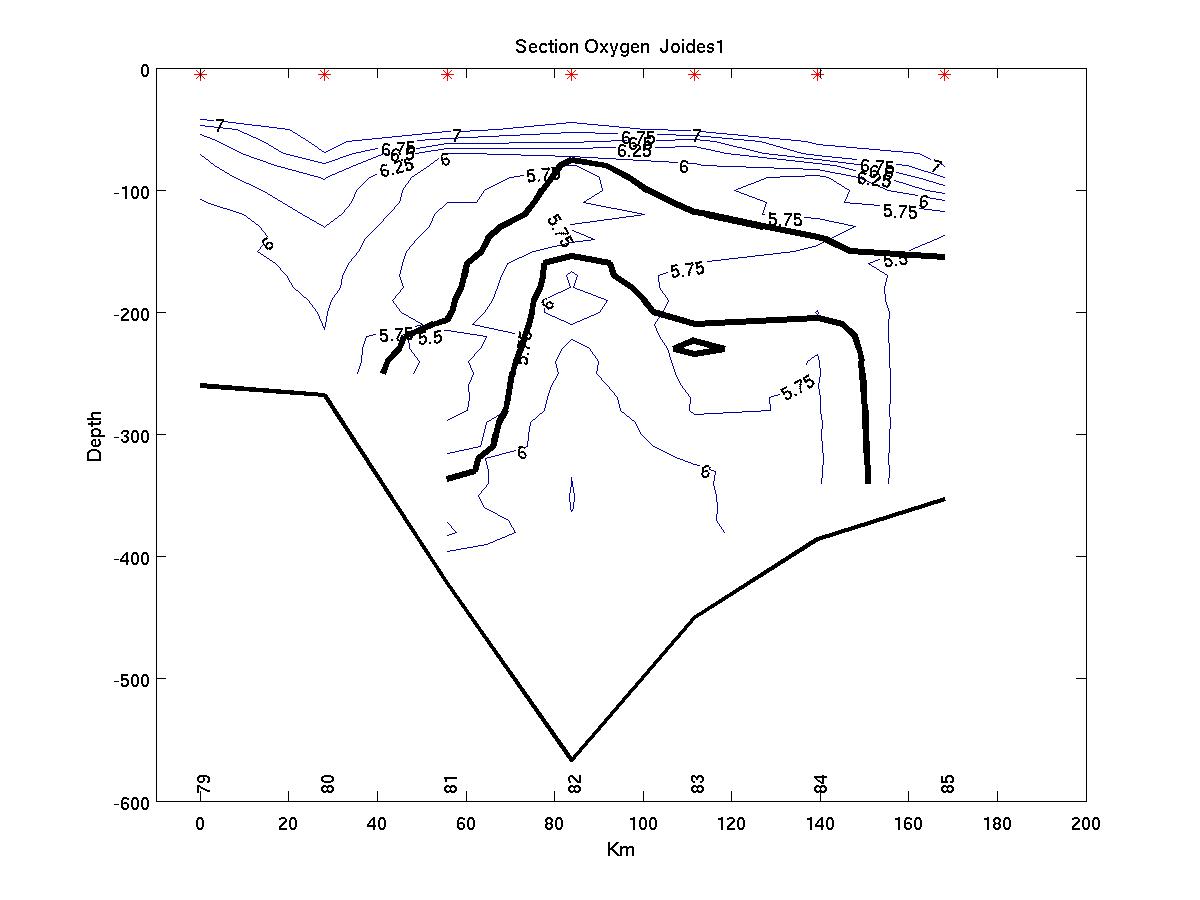 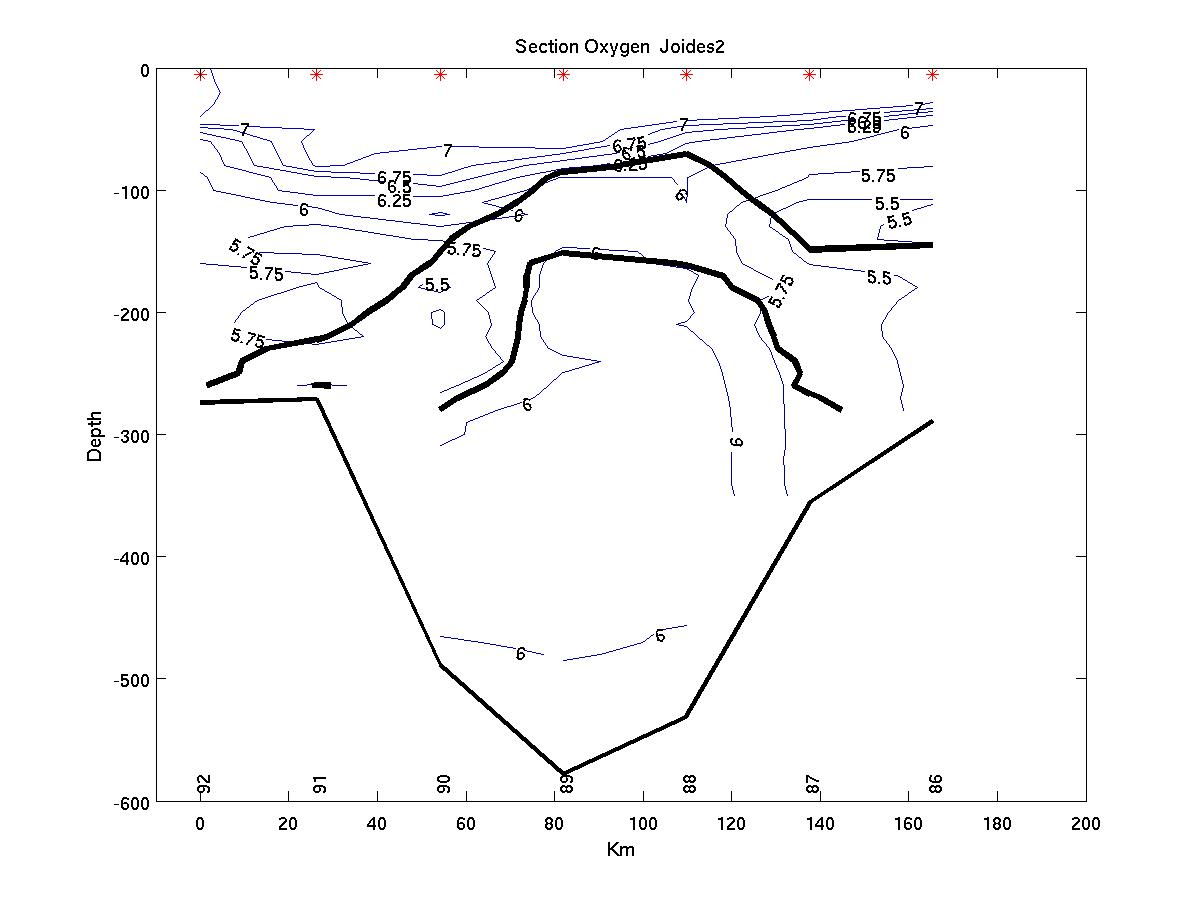 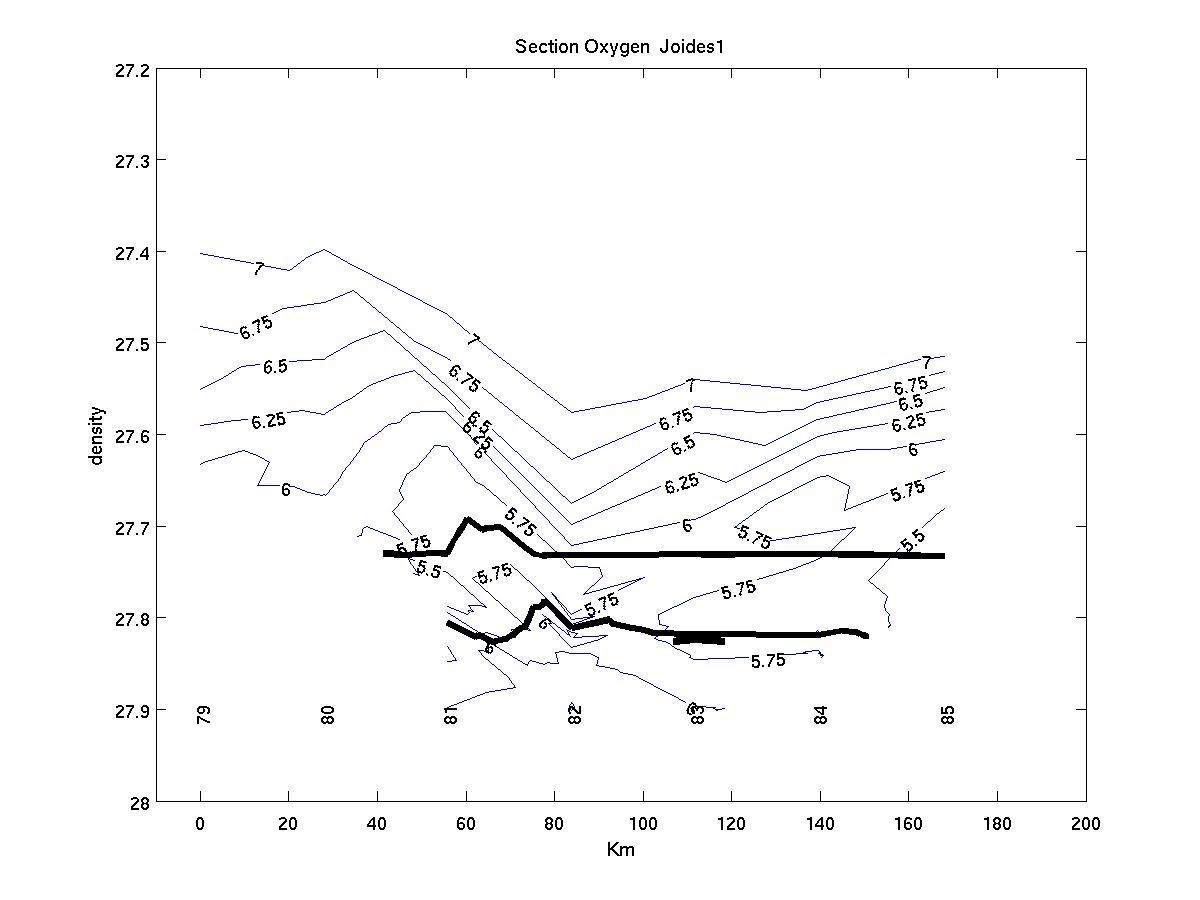 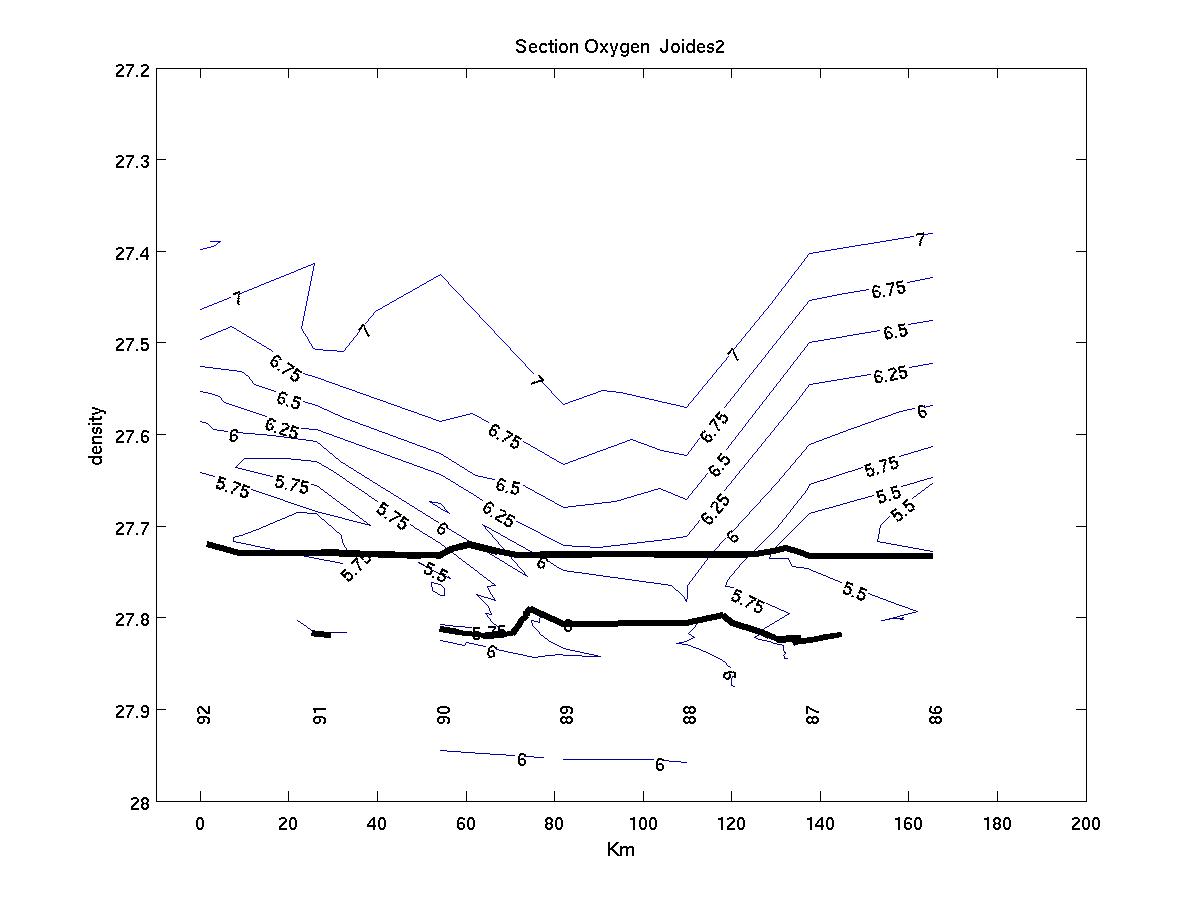 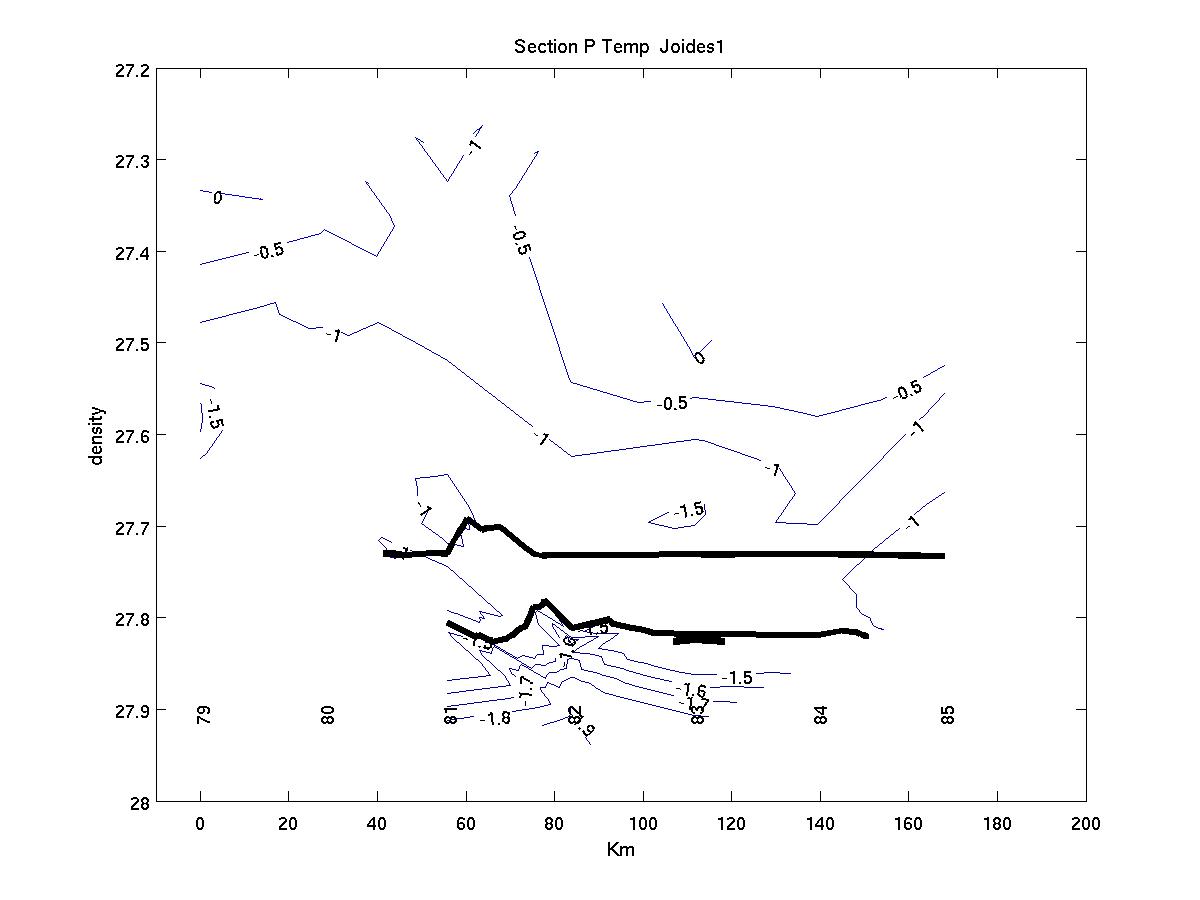 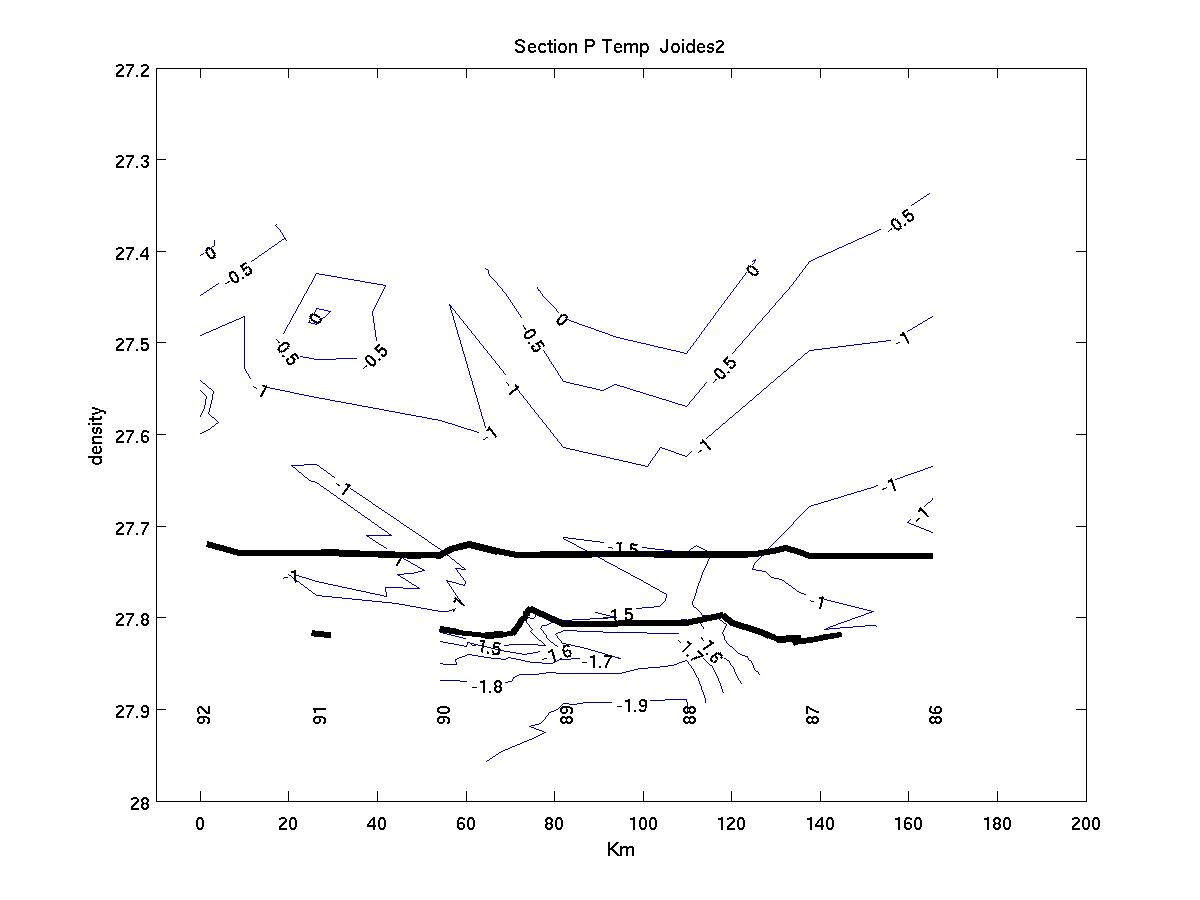 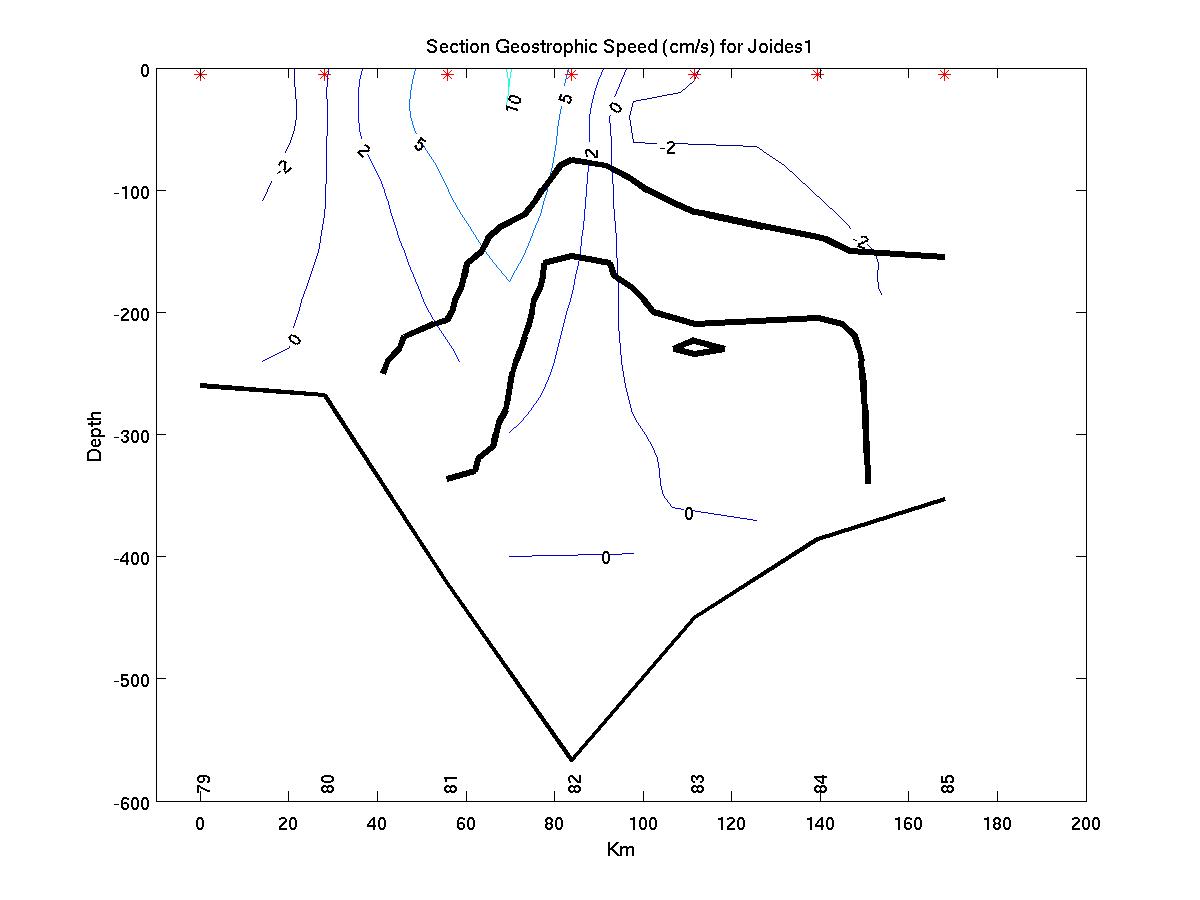 mCDW trans: 0.18 Sv, 0.11 Sv
South trans: .67 Sv, .55 Sv
Positive flow is into page (southward)
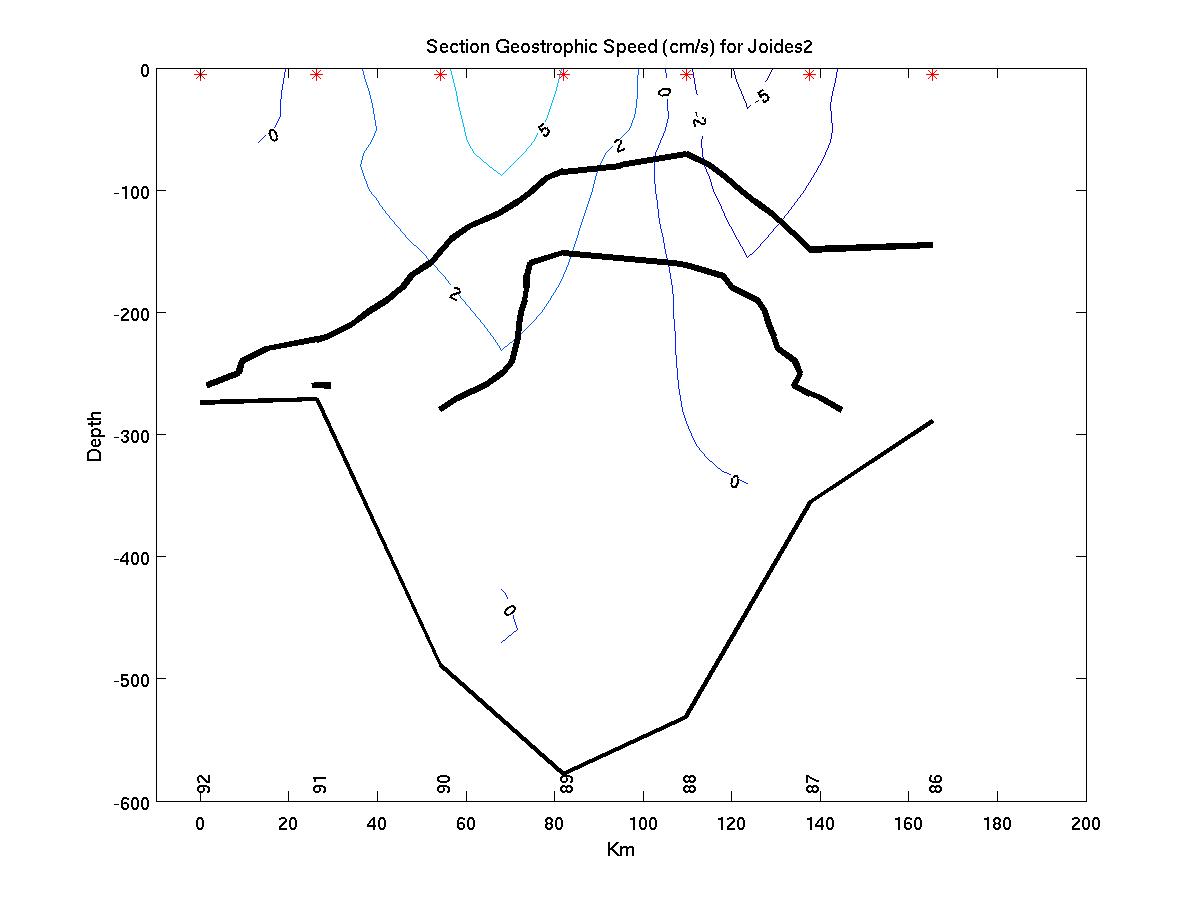 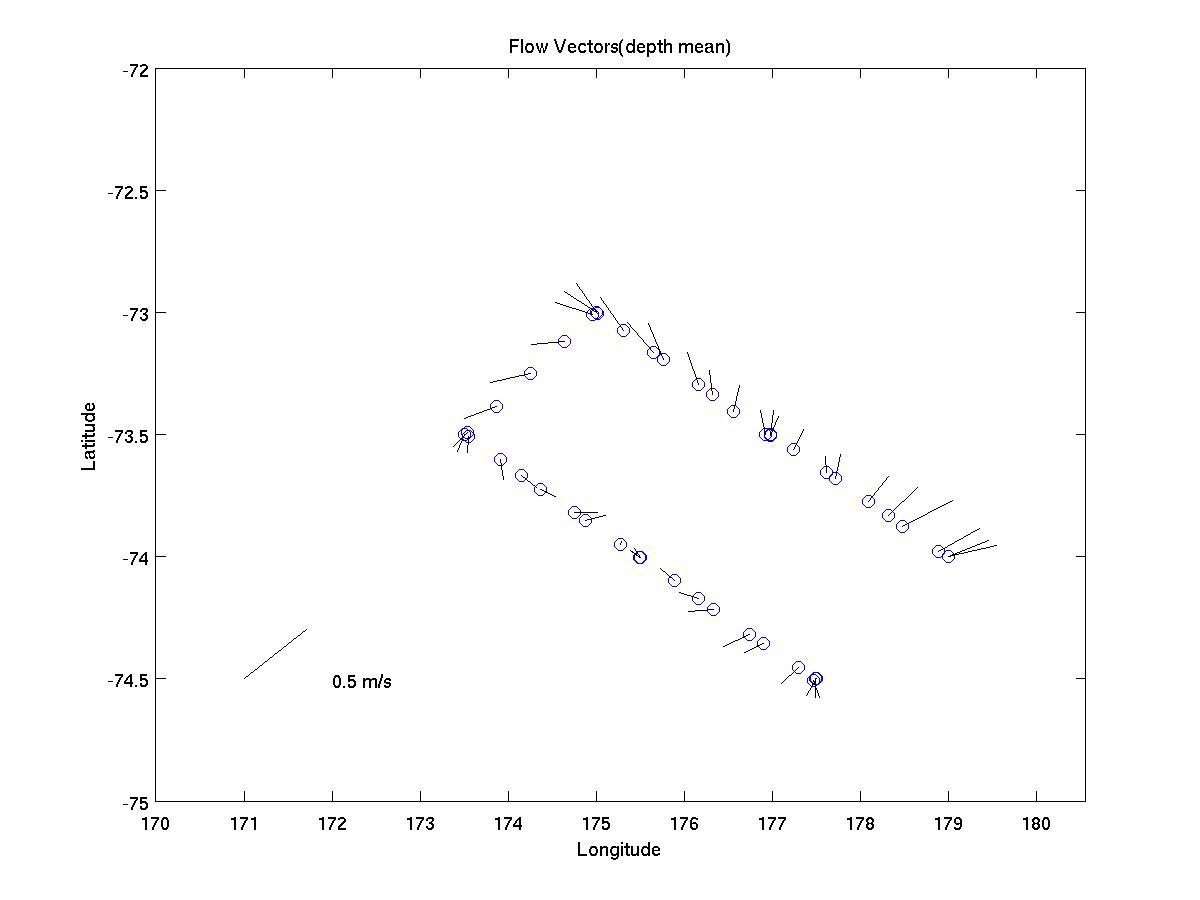 ADCP vertical mean (tides removed?)
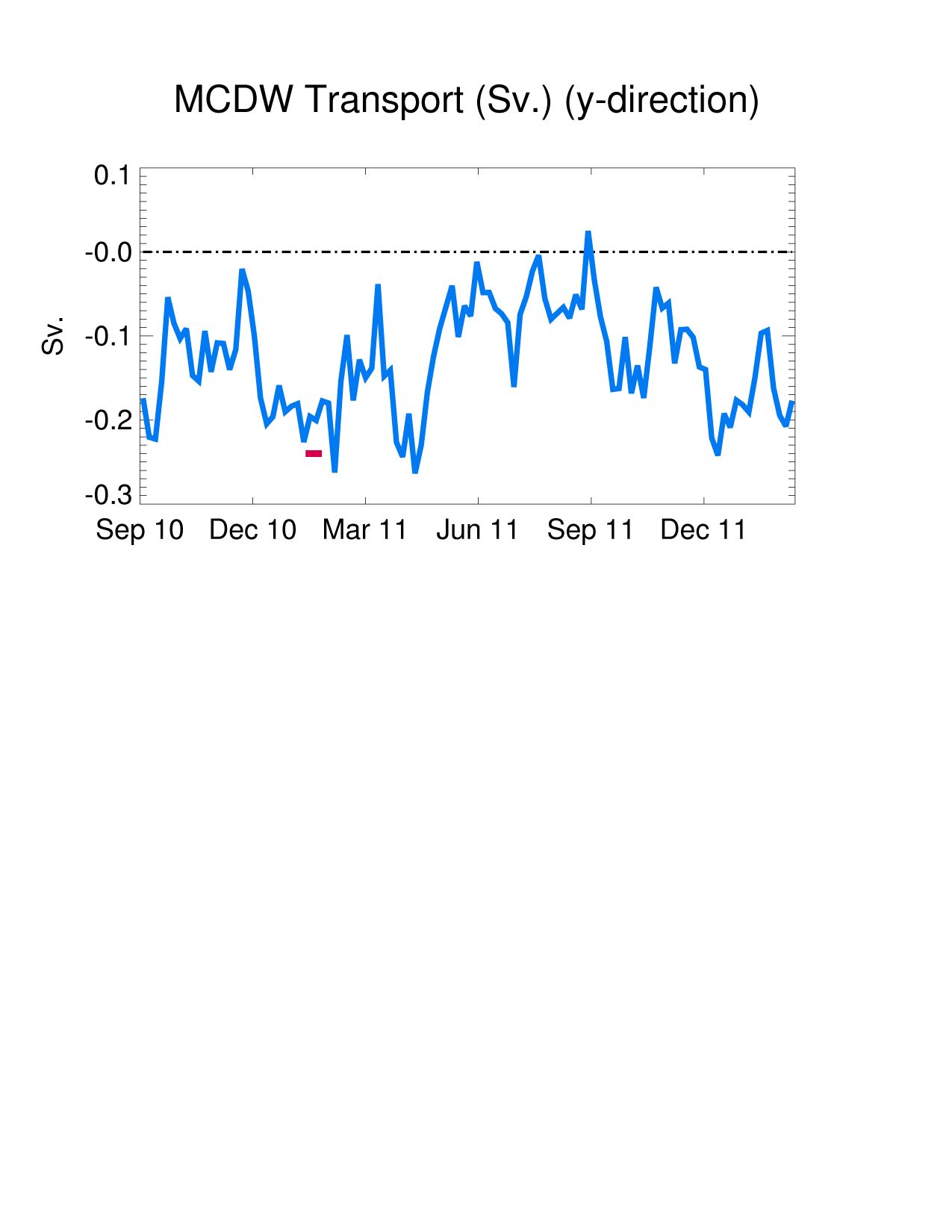 Model transport (Sv.) in the along-slope direction (5-day average fields) over 180–280 m depth across a 20 km section near where Bruce Huber’s mooring was

Southward cross section transport (Sv.):

0.13 ± 0.06 (model total)
0.16 ± 0.05 (model summer)
0.20 ± 0.01 (model during   
 time of mooring deployment)

0.24 (mooring, Kohut et al., 2013)
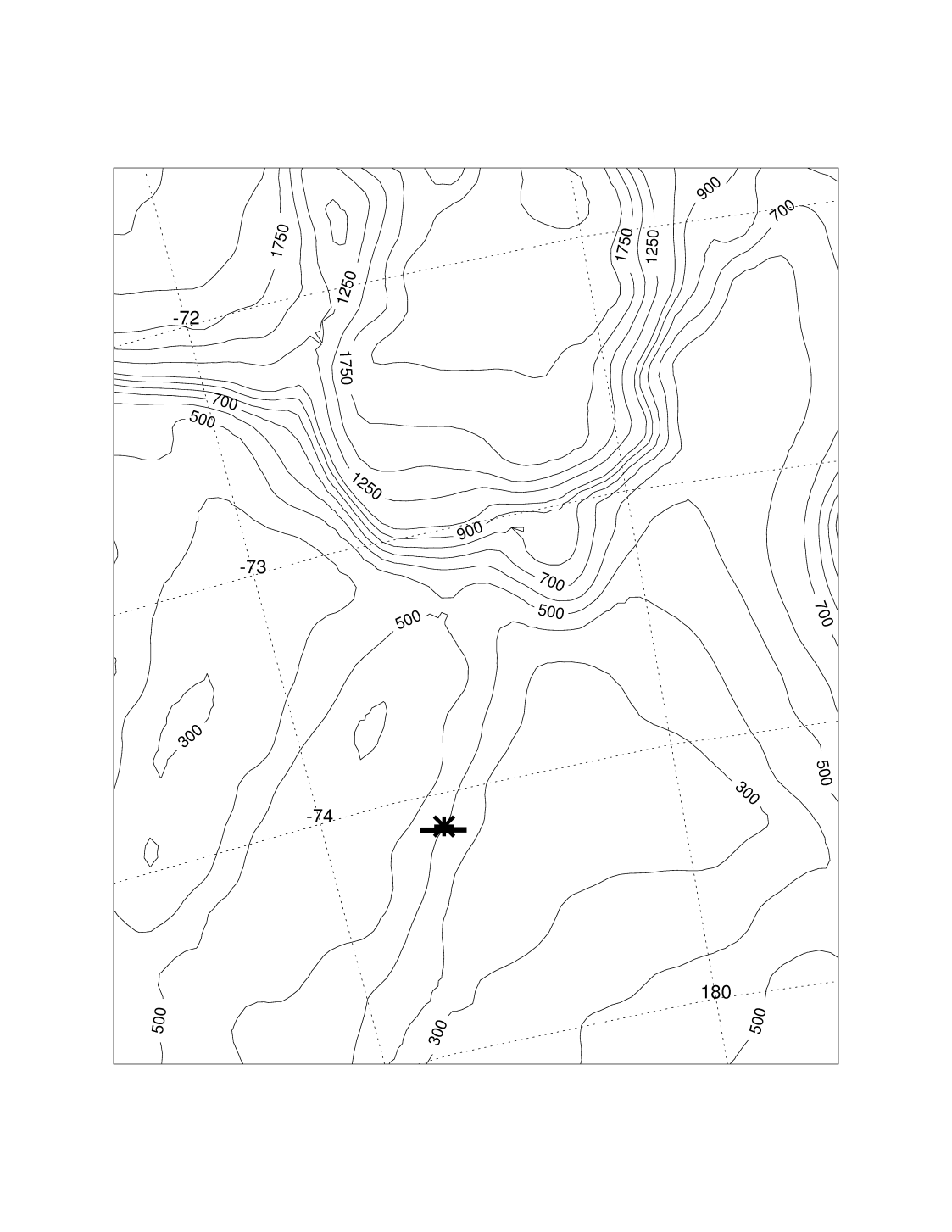 Use closed section to do inverse calculation (?)
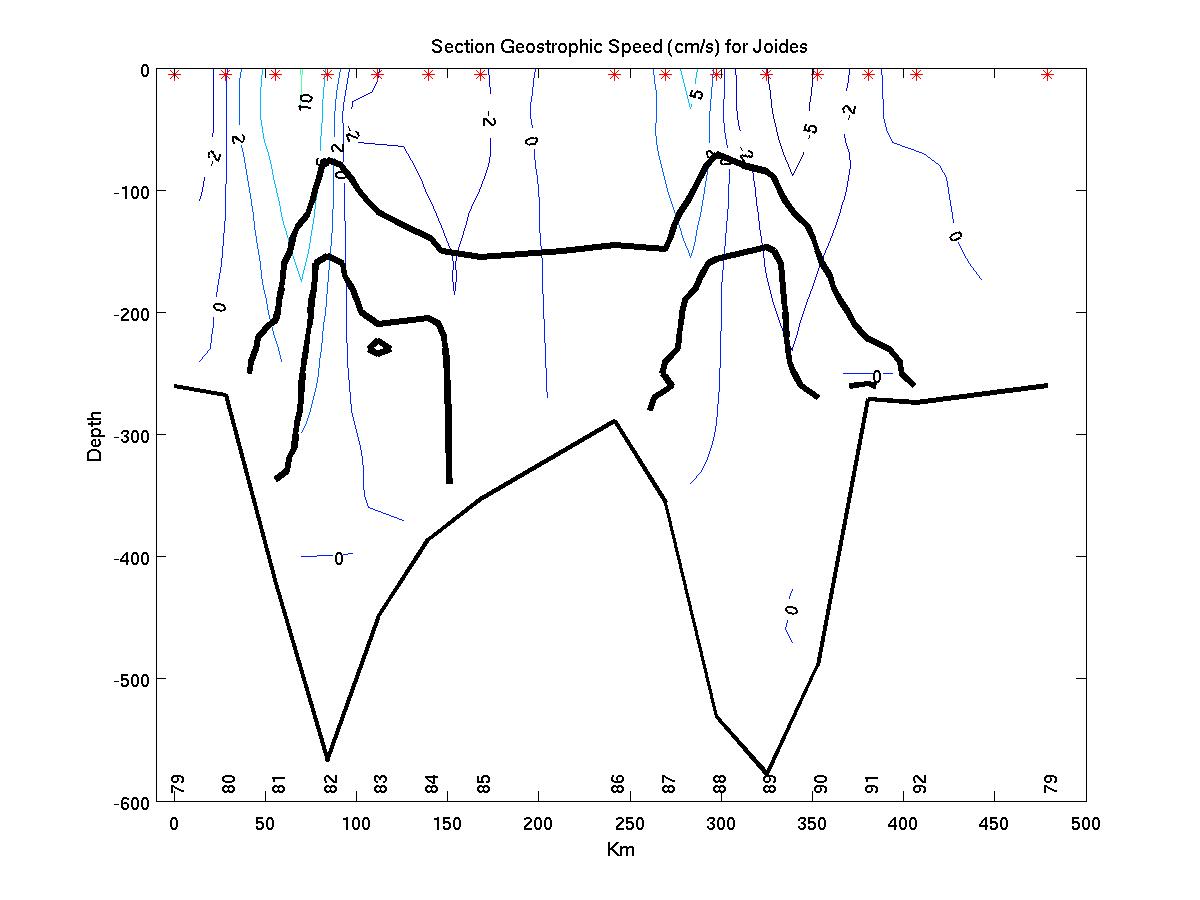 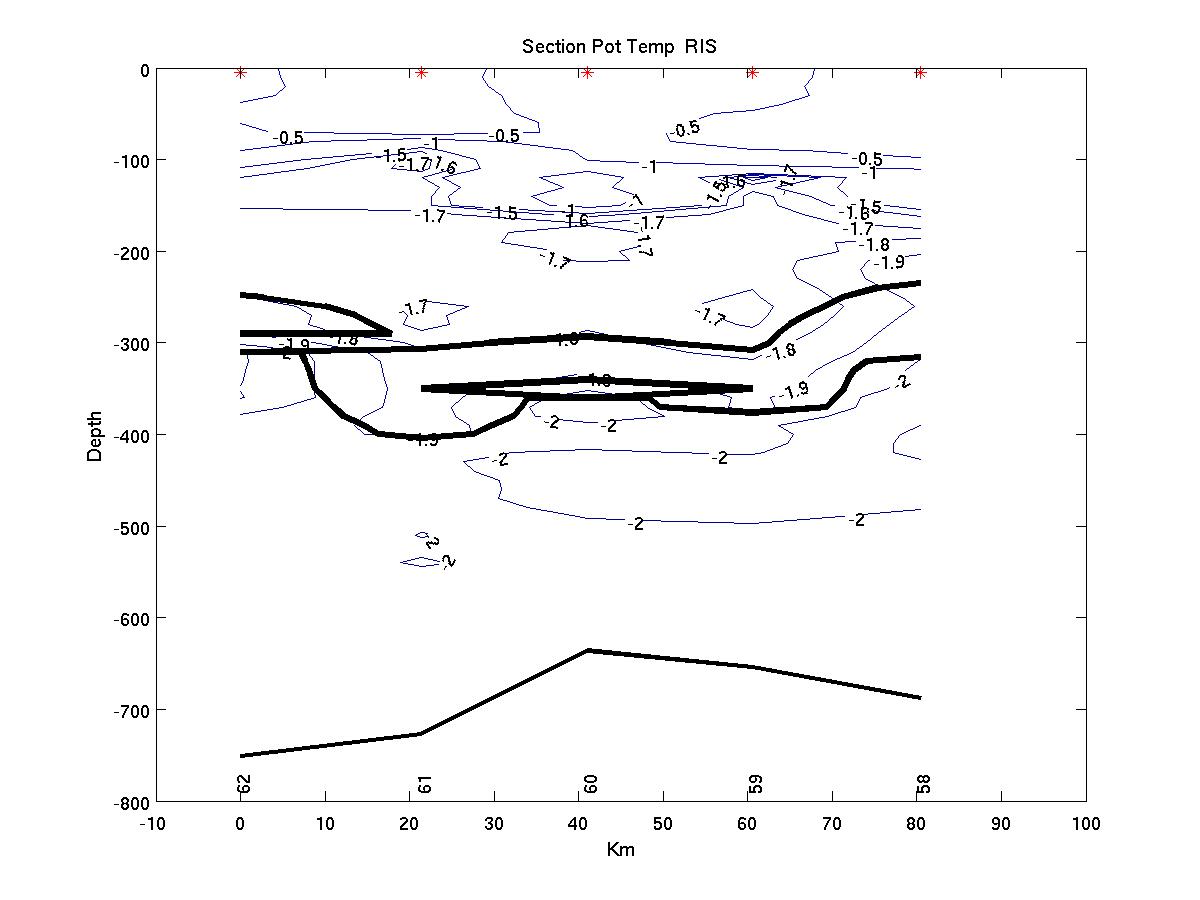 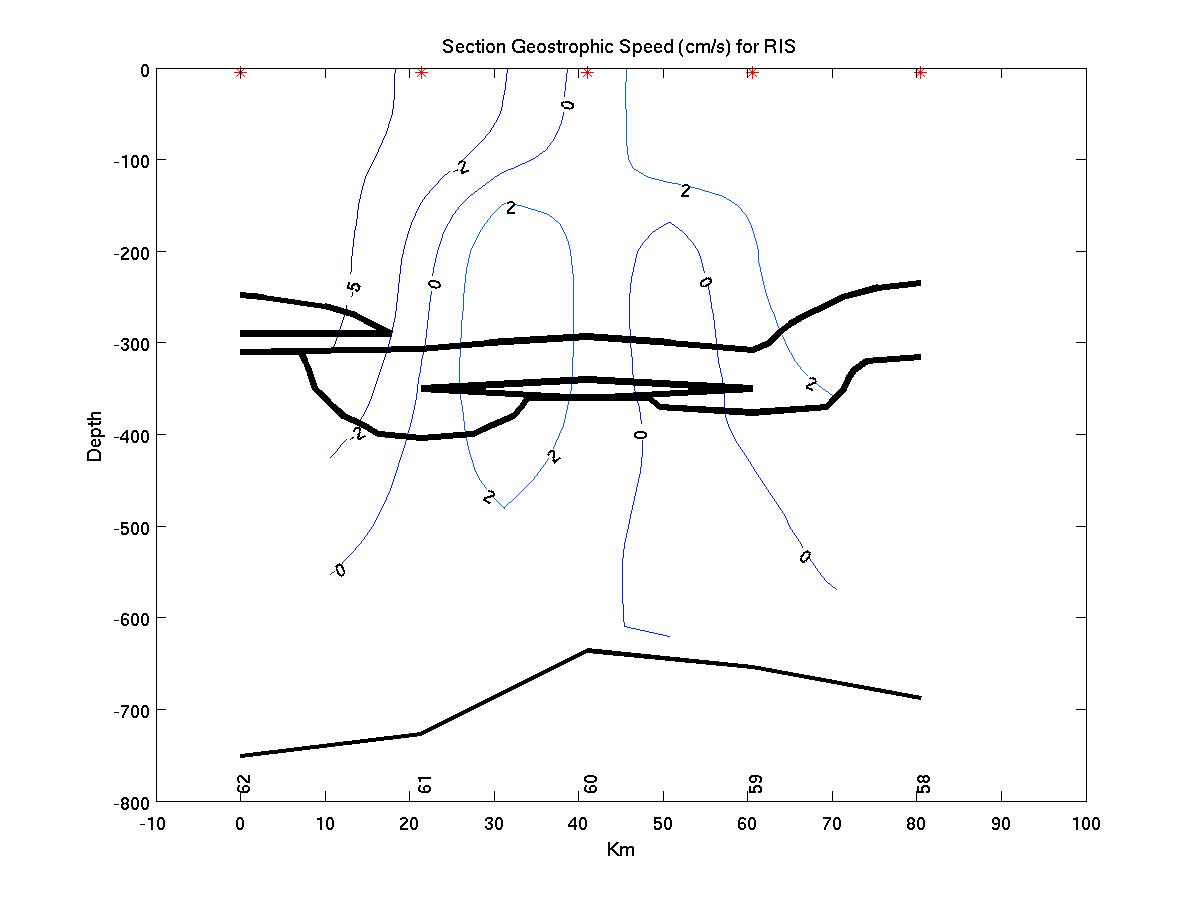 Positive flow is into page (northward)
Comments
Ross Bank analysis by Mike
Ross model update by Stefanie
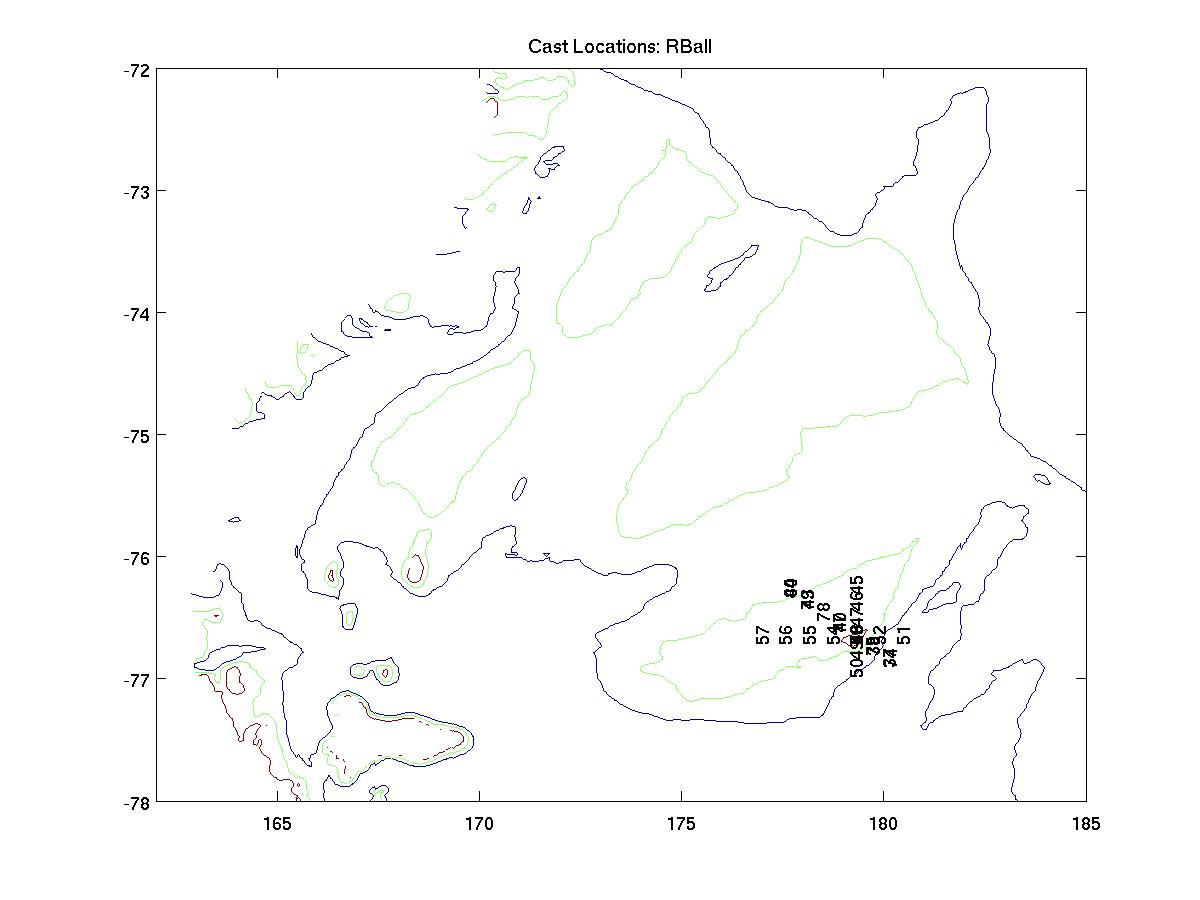